PowerPoint presentation
9. Relationship management in construction

9.7 Equality, diversity and representation
PowerPoint 5: Equality and diversity
Equality and diversity
Equality is about treating everybody fairly and equally and not treating anybody differently because of their protected characteristics.
Diversity is about taking account of people’s differences and placing a positive value on those differences.
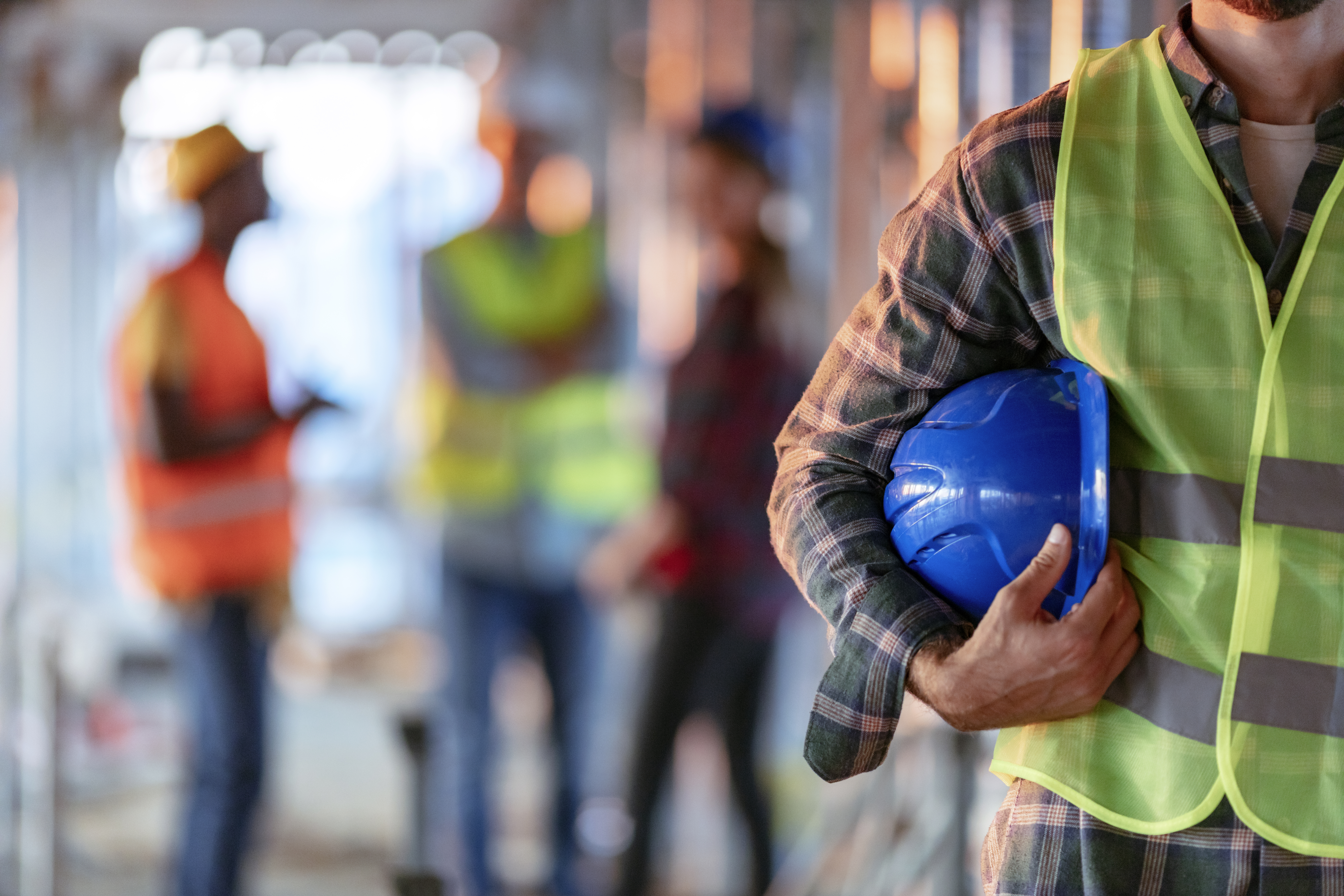 The Equality Act 2010
The Equality Act 2010 was introduced to legally protect people in the workplace and wider society. The Act consolidates previous anti-discrimination laws and combines them into one Act that is easier to understand.
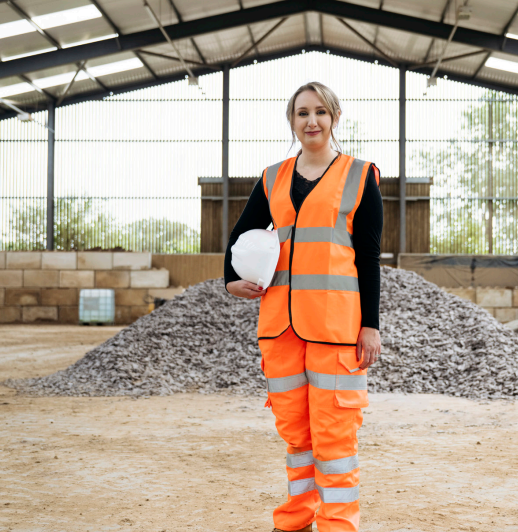 The Equality Act 2010: protected characteristics
Age. 
Disability. 
Gender. 
Marriage and civil partnership. 
Pregnancy and maternity. 
Race. 
Religion or belief.
Sex.
Sexual orientation.
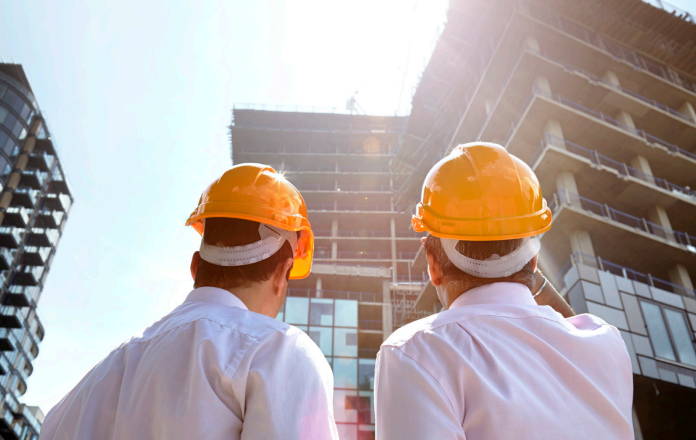 Types of discrimination
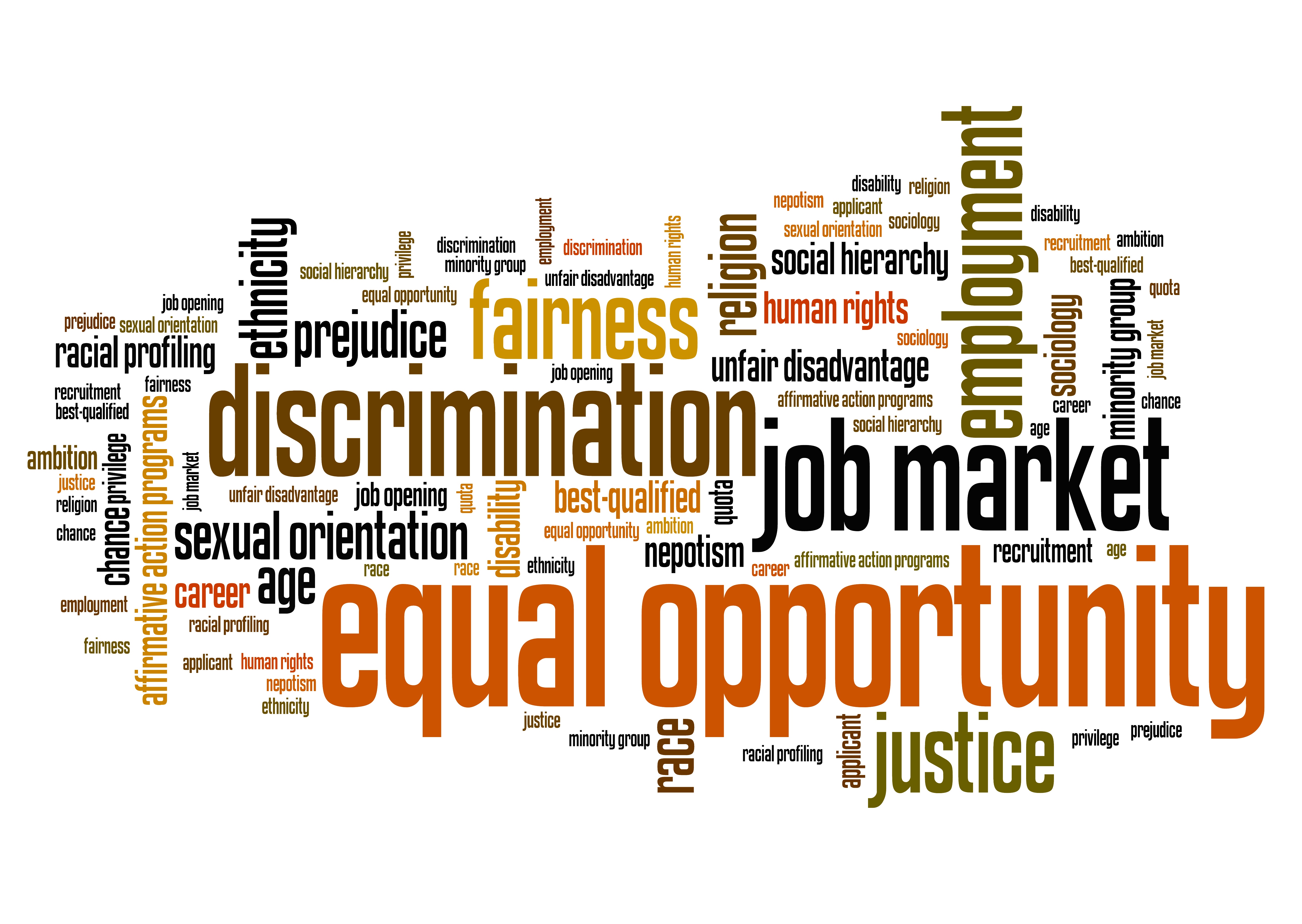 Direct discrimination: treating someone who has a protected characteristic less favourably than others.
Indirect discrimination: putting arrangements or rules in place that apply to everyone but put someone with a protected characteristic at an unfair disadvantage.
Types of discrimination
Harassment: unwanted behaviour related to a protected characteristic that violates someone’s dignity or creates an offensive environment for them.
Victimisation: treating someone unfairly because they have complained about harassment or discrimination.
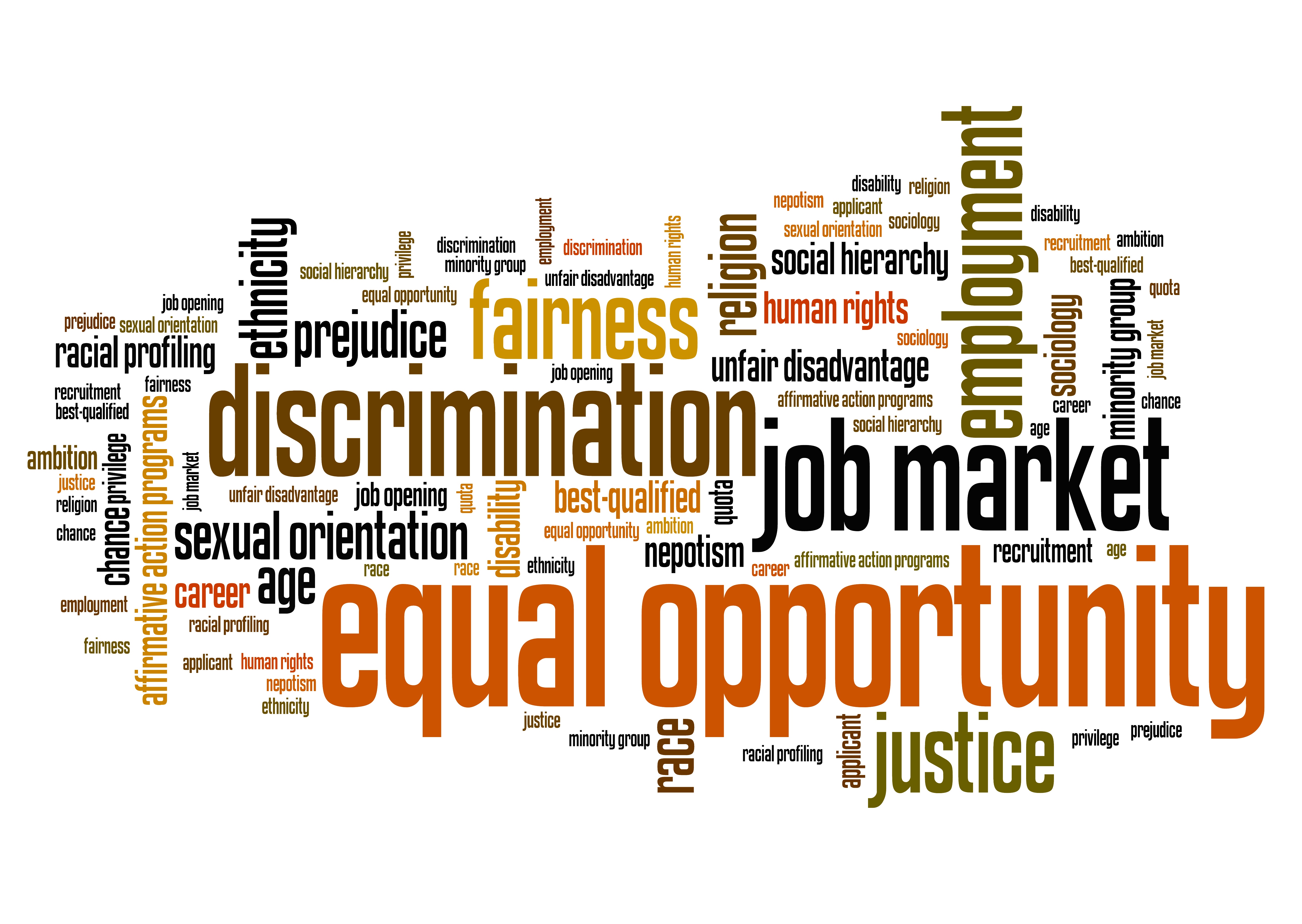 Promoting diversity
The construction sector is continuously working towards having a more diverse workforce. Part of this involves ensuring that recruitment procedures encourage applications from a variety of different people from different backgrounds. Everyone should have a fair and equal opportunity to work as a trade worker or in a technical or professional role.
It is good practice for companies to invest in equality and diversity training within their organisation to promote understanding. Such training is often part of continual professional development seminars or sessions.
Employment Rights Act
The Employment Rights Act 1996 is a key piece of UK legislation that outlines the rights of employees and the responsibilities of employers. It consolidates and updates earlier employment laws, providing a comprehensive framework for fair treatment in the workplace. 
Key provisions include the right to receive a written statement of employment particulars from day one, protection against unfair dismissal, entitlement to redundancy pay, and rights to maternity, paternity, and parental leave. 
The Act also ensures employees are not subject to unauthorised wage deductions and have the right to request flexible working arrangements. It plays a crucial role in promoting job security, transparency, and fairness in employment relationships
Human Rights Act and trade unions.
The Human Rights Act 1998 plays a crucial role in protecting workers' rights in the UK, particularly in relation to trade union membership and activity. By incorporating the European Convention on Human Rights (ECHR) into UK law, the Act ensures that individuals have enforceable rights in the workplace. One of the most relevant provisions is Article 11, which guarantees the freedom of assembly and association, including the right to join and participate in trade unions 
This means employees are legally protected when they choose to become union members, engage in collective bargaining, or take part in industrial action.
Any questions?